Jautājumi paškontrolei
par būvniecības procesu
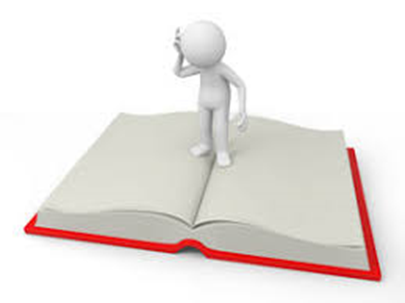 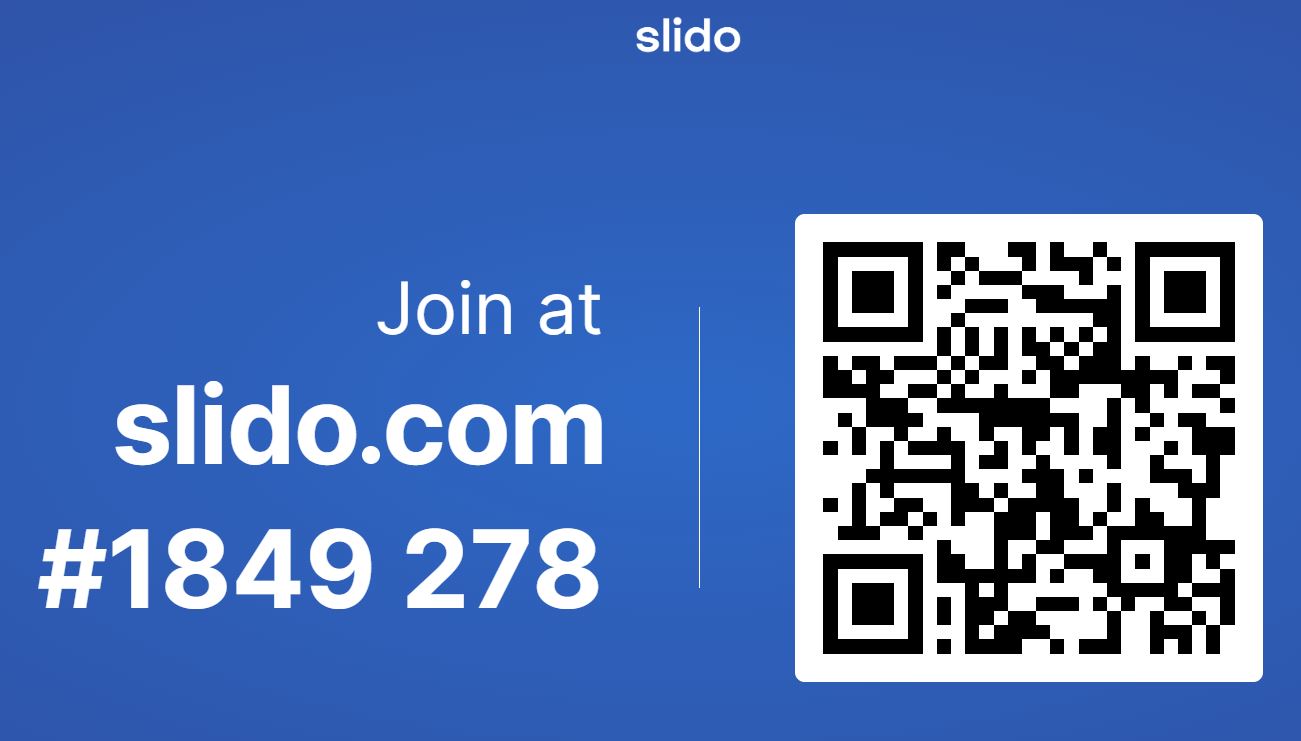 Jautājums Nr.1
Cik bieži veic būves periodisko tehnisko apsekošanu otrās grupas publiskai ēkai ekspluatācijas laikā?

Atbilžu varianti:
A – Ne retāk kā reizi 10 gados;
B – Ne retāk kā reizi 5 gados;
C – Otrās grupas ēkai ekspluatācijas laikā periodiskā tehniskā apsekošana nav jāveic.
Atbildes uz jautājumu Nr.1
A variants – ne retāk kā reizi 10 gados;
Ministru kabineta 2021. gada 15. jūnija noteikumi Nr. 384 "Būvju tehniskās apsekošanas būvnormatīvs LBN 405-21", 9. punkts.
9. Tehnisko apsekošanu (galveno inspekciju) veic:
   9.1. periodiski būves ekspluatācijas laikā:
      9.1.1. ne retāk kā reizi 10 gados otrās un trešās grupas publiskai un daudzstāvu daudzdzīvokļu dzīvojamajai ēkai;
Jautājums Nr.2
Cik bieži veic būves tehnisko apsekošanu (Galveno inspekciju) trešās grupas tiltiem ekspluatācijas laikā?

Atbilžu varianti:
A – Ne retāk kā reizi 10 gados;
B – Ne retāk kā reizi 5 gados;
C – Katru gadu.
Atbildes uz jautājumu Nr.2
B variants – ne retāk kā reizi 5 gados;
Ministru kabineta 2021. gada 15. jūnija noteikumi Nr. 384 "Būvju tehniskās apsekošanas būvnormatīvs LBN 405-21", 9. punkts.
9. Tehnisko apsekošanu (galveno inspekciju) veic:
   9.1. periodiski būves ekspluatācijas laikā:
      9.1.1. ne retāk kā reizi 10 gados otrās un trešās grupas publiskai un daudzstāvu daudzdzīvokļu dzīvojamajai ēkai;
      9.1.2. ne retāk kā reizi piecos gados otrās un trešās grupas tiltiem, ceļu pārvadiem, viaduktiem, estakādēm, gājēju tiltiem un pārvadiem, ceļu caurtekām, tuneļiem un atbalstsienām;
Jautājums Nr.3
Vai veicot tehnisko apsekošanu obligāti ir jāveic arī tehnisko izpēti?

Atbilžu varianti:
A – Tikai tad, ja pasūtītājs un apsekotājs par to mutiski ir vienojušies;
B – Tehniskās apsekošanas ietvaros tehnisko izpēti ir jāveic obligāti;
C – Tikai tad, ja tas ir norādīts tehniskās apsekošanas uzdevumā;
D – Visas iepriekš minētās atbildes ir pareizas.
Atbildes uz jautājumu Nr.3
C variants– Tikai tad, ja tas ir norādīts tehniskās apsekošanas uzdevumā;
Ministru kabineta 2021. gada 15. jūnija noteikumi Nr. 384 "Būvju tehniskās apsekošanas būvnormatīvs LBN 405-21", 13. punkts.
Tehniskās apsekošanas ietvaros tehnisko izpēti veic, ja tas ir norādīts tehniskās apsekošanas uzdevumā.
Jautājums Nr.4
Kur apsekotājam jāsastāda un jāpievieno tehniskās apsekošanas atzinums?

Atbilžu varianti:
A – Atbilstoši tehniskās apsekošanas uzdevumā noteiktajam;
B – Būvniecības informācijas sistēmā;
C – Normatīvajos aktos nav noteikts, apsekotājs pats izvēlas, kur pievienot atzinumu.
Atbildes uz jautājumu Nr.4
B – Būvniecības informācijas sistēmā;
Ministru kabineta 2021. gada 15. jūnija noteikumi Nr. 384 "Būvju tehniskās apsekošanas būvnormatīvs LBN 405-21", 21. punkts.
Apsekotājs tehniskās apsekošanas atzinumu sastāda Būvniecības informācijas sistēmā.
Jautājums Nr.5
Kurš izstrādā tehniskās apsekošanas uzdevumu?

Atbilžu varianti:
A – pasūtītājs;
B – apsekošanas veicējs;
C – pasūtītājs kopā ar inženierkonsultantu;
D – pasūtītājs kopā ar apsekošanas veicēju.
Atbildes uz jautājumu Nr.5
D variants – pasūtītājs kopā ar apsekošanas veicēju.
Ministru kabineta 2021. gada 15. jūnija noteikumi Nr. 384 "Būvju tehniskās apsekošanas būvnormatīvs LBN 405-21", 16. punkts.
Tehniskās apsekošanas uzdevumu izstrādā pasūtītājs kopā ar apsekošanas veicēju.
Jautājums Nr.6
Ko norāda tehniskās apsekošanas atzinuma kopvērtējumā?

Atbilžu varianti:
A – būves atbilstību vai neatbilstību Būvniecības likuma 9. pantā minētajām būtiskajām prasībām;
B – norādījumus par veicamajiem pasākumiem, kas nepieciešami, lai saglabātu vai uzlabotu būves tehnisko stāvokli;
C – apsekotāja ieteikumus.
Atbildes uz jautājumu Nr.6
A variants – būves atbilstību vai neatbilstību Būvniecības likuma 9. pantā minētajām būtiskajām prasībām;
Ministru kabineta 2021. gada 15. jūnija noteikumi Nr. 384 "Būvju tehniskās apsekošanas būvnormatīvs LBN 405-21", 27. punkts.
Tehniskās apsekošanas atzinuma kopvērtējumā atbilstoši tehniskās apsekošanas uzdevumam norāda būves atbilstību vai neatbilstību Būvniecības likuma 9. pantā minētajām būtiskajām prasībām. Ja būve neatbilst kādām no Būvniecības likuma 9. pantā minētajām būtiskajām prasībām, norāda neatbilstības veidus un pasākumus, kas jāveic, lai novērstu konstatētās neatbilstības, un turpmākās ekspluatācijas nosacījumus.
Jautājums Nr.7
Ko apsekotājs norāda  tehniskās apsekošanas atzinuma sadaļā «Būvspeciālista norādījumi»?

Atbilžu varianti:
A – norādījumus par veicamajiem pasākumiem, kas nepieciešami, lai saglabātu vai uzlabotu būves tehnisko stāvokli;
B – būves atbilstību vai neatbilstību Būvniecības likuma 9. pantā minētajām būtiskajām prasībām;
C – nākamās tehniskās apsekošanas veikšanas datumu.
Atbildes uz jautājumu Nr.7
A variants – tiek doti norādījumi par veicamajiem pasākumiem, kas nepieciešami, lai saglabātu vai uzlabotu būves tehnisko stāvokli;
Ministru kabineta 2021. gada 15. jūnija noteikumi Nr. 384 "Būvju tehniskās apsekošanas būvnormatīvs LBN 405-21", 22.5. punkts.
Apsekotājs tehniskās apsekošanas atzinumā norāda šādu informāciju (ciktāl tas attiecas uz attiecīgo tehnisko apsekošanu):
norādījumi par veicamajiem pasākumiem, kas nepieciešami, lai saglabātu vai uzlabotu būves tehnisko stāvokli, un kuru neizpilde apsekotāja noteiktajā termiņā var radīt kaitējumu būves lietotājam, kaimiņam vai garāmgājējam;
Jautājums Nr.8
Kurš ir tiesīgs sagatavot tehniskās apsekošanas atzinumu?

Atbilžu varianti:
A – arhitekta prakses būvspeciālists;
B – ēku būvdarbu vadīšanas vai ēku būvuzraudzības būvspeciālists;
C – ugunsdrošības darbības sfērās sertificētais būvspeciālists;
D – visi augstāk minētie.
Atbildes uz jautājumu Nr.8
D variants – visi augstāk minētie;
MK 2018. gada 20. marta noteikumi Nr. 169 " Būvspeciālistu kompetences novērtēšanas un patstāvīgās prakses uzraudzības noteikumi", 1.pielikums
Piezīmes.
1 Arhitekta prakses būvspeciālists, ēku konstrukciju projektēšanas, ēku būvdarbu vadīšanas, ēku būvuzraudzības un ugunsdrošības darbības sfērās sertificētais būvspeciālists var veikt arī ēku tehnisko apsekošanu atbilstoši savai kompetencei un tehniskās apsekošanas uzdevumam. Minētajās specialitātēs un darbības sfērās sertificētais būvspeciālists var arī vadīt visu veidu būvdarbu tāmēšanas darbus.
Jautājums Nr.9
Kāds ir būvju tehniskās apsekošanas mērķis?

Atbilžu varianti:
A – atbilstoši būvatļaujai veikt būves apsekošanu pirms būves vai tās daļas atjaunošanas, pārbūves vai restaurācijas būvprojekta izstrādes;
B – novērtēt būves vai tās daļas faktisko tehnisko stāvokli būves apsekošanas brīdī atbilstoši tehniskās apsekošanas uzdevumam;
C – izpildīt normatīva prasību par būvju tehniskās apsekošanas periodiskumu;
Atbildes uz jautājumu Nr.9
B variants – novērtēt būves vai tās daļas faktisko tehnisko stāvokli būves apsekošanas brīdī atbilstoši tehniskās apsekošanas uzdevumam;
Ministru kabineta 2021. gada 15. jūnija noteikumi Nr. 384 "Būvju tehniskās apsekošanas būvnormatīvs LBN 405-21", 7. punkts.
Tehniskās apsekošanas mērķis ir novērtēt būves vai tās daļas faktisko tehnisko stāvokli būves apsekošanas brīdī atbilstoši tehniskās apsekošanas uzdevumam. Veicot tehnisko apsekošanu, par atbilstošām būvkonstrukcijām tiek uzskatītas arī tādas konstrukcijas, kuras tika projektētas līdz 2015. gada 31. maijam un kas atbilst būvkonstrukciju projektēšanas būvnormatīviem, kuri bija spēkā no 1988. gada līdz 2015. gada 31. maijam. Par atbilstošiem ugunsdrošības risinājumiem tiek uzskatīti risinājumi, kas tika realizēti brīdī, kad būve vai būves daļa (ja tika veikta būves daļas atjaunošana vai pārbūve) tika pieņemta ekspluatācijā, un ugunsdrošības risinājumi atbilst normatīvajos aktos ietvertajām ugunsdrošības prasībām, kas bija spēkā projekta akceptēšanas brīdī.
Jautājums Nr.10
Veicot būves tehnisko apsekošanu un fiksējot ēkas konstrukcijās plaisas, apsekotājs:

Atbilžu varianti:
A – Tehniskās apsekošanas ietvaros veic būves tehnisko izpēti;
B – Tehniskās apsekošanas atzinuma pārskatā norāda būves vai tās daļas, būvkonstrukcijas vai būves elementus, kuriem būtu nepieciešams veikt tehnisko izpēti;
C – dod norādījumus par konstrukciju pastiprināšanas risinājumiem.
Atbildes uz jautājumu Nr.10
B variants – novērtēt būves vai tās daļas faktisko tehnisko stāvokli būves apsekošanas brīdī atbilstoši tehniskās apsekošanas uzdevumam;
Ministru kabineta 2021. gada 15. jūnija noteikumi Nr. 384 "Būvju tehniskās apsekošanas būvnormatīvs LBN 405-21", 25. punkts.
Ja bez būves vai tās daļas tehniskās izpētes nav iespējams objektīvi novērtēt būves vai tās daļas faktisko tehnisko stāvokli un puses nav vienojušās par tehnisko izpēti, apsekotājs tehniskās apsekošanas atzinuma pārskatā norāda būves vai tās daļas, būvkonstrukcijas vai būves elementus, kuriem būtu nepieciešams veikt tehnisko izpēti.
Jautājums Nr.11
Veicot būves tehnisko apsekošanu un konstatējot, ka būve vai tās daļa atrodas tādā stāvoklī, ka no tās var rasties kaitējums kaimiņiem, garāmgājējiem vai tās lietotājiem, apsekotājs:

Atbilžu varianti:
A – Tehniskās apsekošanas atzinumā norāda neatbilstības veidus un pasākumus, kas jāveic, lai novērstu konstatētās neatbilstības, un turpmākās ekspluatācijas nosacījumus;
B – nekavējoties ziņo par to pasūtītājam vai būves īpašniekam;
C – turpina rīkoties atbilstoši tehniskās apsekošanas uzdevumam;
Atbildes uz jautājumu Nr.11
B variants – nekavējoties ziņo par to pasūtītājam vai būves īpašniekam.
Ministru kabineta 2021. gada 15. jūnija noteikumi Nr. 384 "Būvju tehniskās apsekošanas būvnormatīvs LBN 405-21", 20. punkts.
Ja tehniskās apsekošanas laikā apsekotājs konstatē, ka būve vai tās daļa atrodas tādā stāvoklī, ka no tās var rasties kaitējums kaimiņiem, garāmgājējiem vai tās lietotājiem, apsekotājam ir pienākums par to nekavējoties ziņot pasūtītājam vai būves īpašniekam, vai tiesiskajam valdītājam, ja pasūtītājs nav būves īpašnieks vai tiesiskais valdītājs, kā arī būvvaldei vai institūcijai, kas pilda būvvaldes funkcijas, nosūtot elektroniskā pasta vēstuli ar informāciju par būves vai tās daļas adresi vai atrašanās vietu un konstatētajiem bojājumiem.
PALDIES!
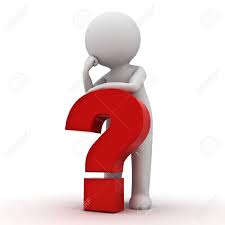 25